orientation & transition Symposium

3 November 2021
[Speaker Notes: Good morning
Acknowledgement of country: I would like to acknowledge that many of us at this symposium are on the lands of the Ngunnawal and Nabri people and pay my respect to the elders past, present and emerging]
orientation & transition Symposium
[Speaker Notes: Thank Sally for her presentation + work of her and Karen Nelson over the years
Jump into ANU context
ME:
ANU 11 years
Always orientation]
Transition at ANU
History
Pre 2012 – international only + meeting ESOS
2012 onward – all students
Participation
26%
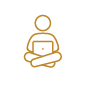 32%
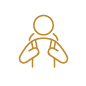 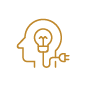 62%
3
Orientation and transition committee    |   university orientation and transition
03 Nov 2021
[Speaker Notes: Transition at ANU – it opened to domestic students and just piled on 
Participation: 26% opened welcome emails; very approx. 32% attend O-Week in some form; 62% feel prepared for student,
 One issue, we don’t have clear data across the uni, no clear report or evaluations, lots of events with no hierarchy and many being spruked as important]
Engagement and Success – Sem 1, 2020 Orientation Report
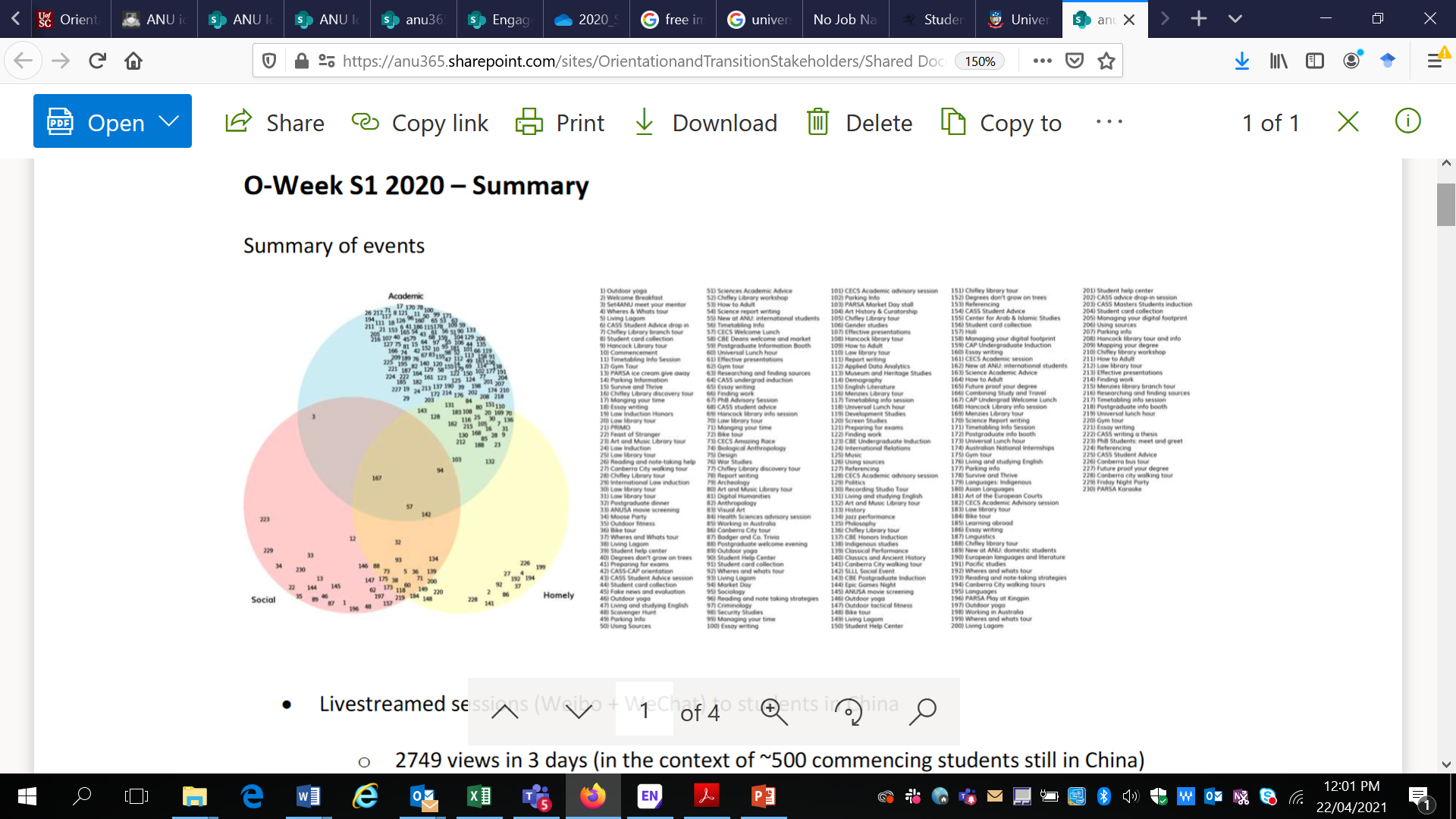 4
Orientation and transition committee    |   university orientation and transition
03 Nov 2021
[Speaker Notes: 230 events, run by approximately 50 groups/services/areas – doesn’t include res hall events
In relation to the transition goals we saw earlier there is a piecemeal and siloed approach so areas aren’t aware of what happens elsewhere at the University to support this

We know how important it is to get right, transition impacts retention, engagement with uni, successful completion and wellbeing – important we get it right]
Orientation and transition framework
5
Orientation and transition committee    |   university orientation and transition
03 Nov 2021
[Speaker Notes: Why is a framework important? It gives us something to point to that establishes a whole of uni vision, principals and objectives for o&t; it allows everyone to see how their work fits into transition and be able to articulate that. it gives us an opportunity to look at what we’re doing across the university, in pockets of good and bad and make change for the better.
Framework is just beginning to set the tone and give us a foundation]
Vision: 
ANU will deliver a high-quality, holistic, university-wide orientation and transition experience that cultivates community and empowers students to ensure students commencing at all levels are appropriately supported to optimise their academic and social development in their first year of study at the ANU and beyond.
Principals: 
Intentional – Holistic – Integrated – Measured – Supportive of Academic, Personal and Interpersonal Flourishing
A coordinated institution-wide approach to manage orientation and transition that aligns with student needs, and is articulated with and by key stakeholders including students, Academic Colleges, residential colleges, services and experts. 
The actions of all staff, academic and professional, supporting students’ orientation and transition is coordinated and intentional. 
Orientation and transition support is holistic from acceptance throughout the first year. Support includes an acknowledgment of and respect for the whole person and what they bring to the community.
Ensure student, staff and institutional capacity for student retention and success.
Orientation will employ an evidence-based praxis, and will be adjustable and flexible according to student and institutional needs.
Activities will support students on their journey as learners and active members of the community.
6
Orientation and transition committee    |   university orientation and transition
03 Nov 2021
Objectives
Learning to Learn: Create learning environments that allow students to make sense of their learning. 
Learning to Live: Students are supported to adapt to their new environments:  academic, economic, social, cultural, physical and digital.
Learning to Connect: Students establish relationships, build strong connections and see themselves as members of the University community. 
Learning to Strive, Overcome Adversity, and Advocate: Students have awareness and access to support services.
Learning to Reflect: Ensuring institution-wide understanding of and responsiveness to student needs; increasing awareness on the role all staff play in supporting student transition.
7
Orientation and transition committee    |   university orientation and transition
03 Nov 2021
Key KPIs and deliverables
Image credit here
By 2025 ANU will:
Implement an accurate evaluation of orientation and transition activities that measures participation and impact focusing on key strategic priorities including student experience, retention, support for our diverse cohort, belonging, wellbeing and academic outcomes;
Have 75% of commencing students participate in orientation and transition activities;
Embed transition pedagogy in 30% of large first year courses, undergraduate and postgraduate;
Ensure 50% of staff hold a clear understanding of the student experience, the Orientation and Transition Framework, and how they impact on transition;
Reduce the per-student cost of orientation and transition activities.
8
Orientation and transition committee    |   university orientation and transition
03 nov 2021
Orientation and Transition Procedure & Responsibility Matrix
Key points:
Allows each area to focus on their information and forming relationships;
Provides space for collaboration, clear communication and avoiding duplication;
Adds both authority and responsibility to orientation and transition;
Opportunity for better evaluation and feedback.
9
Orientation and transition committee    |   university orientation and transition
03 nov 2021
[Speaker Notes: Key points are:
Created to allow areas to focus on what they should be delivering and doing it well. It means the engagement students have with each area is meaningful, avoids duplication and allows the forming of connections and relationships
It provides spaces to collaborate, learn from each other and avoid duplication (both for the above reason of focusing on your specific info or task) but also through the clear sharing of info with the annual transition plans
Authority and responsibility – because now someone has a responsibility to ensure certain things happen, there is accountability to what is done across the uni that is whole of uni instead of siloed
It provides both whole of university and area specific evaluation and feedback on impact of activities to enact continuous improve through praxis]
Community of Practice – embedding transition
Key points:
Highlight best practice and the share of ideas;
Develop a set of principles for transition pedagogy at ANU;
Collaborate with key stakeholders to develop resources to support embedding transition pedagogy including sample activities and assessment.
10
Orientation and transition committee    |   university orientation and transition
03 nov 2021
[Speaker Notes: In curriculum is organic growth through educating academics into the shared language of what they’re already doing, the impact it can have, and resources to make it easy for base level embedding combined with CoP to support development, sharing of ideas, networking between professional and academics staff and growth for all]
Thank you
Contact Me
Sarah Walker
E sarah.swenson@anu.edu.au